Introduction to Networking and Overview of TCP/IP
Introduction to networking
Basic networking protocol concepts
Common TCP/IP protocols
IP addresses and byte orders





Readings 
UNP Ch1 and Ch2
1
What is a Computer Network
A computer network consists of a set of end-systems/hosts and switches/routers connected by communication links. It supports communications among entities in the network.
Many types of networks
network on chip, system area network, person area network, local area network, data center network, wide area network, and so on
Many topologies - how the devices are connected in the network
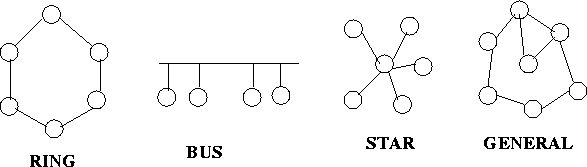 router
workstation
server
mobile
local ISP
regional ISP
company
network
Elements of a Network
Hosts, end-systems
pc’s, workstations, servers
PDA’s, phones, toasters
CPUs, memory controllers
running network applications
Operate at the edge of the network
Routers, switches, and middleboxes:
Forward/filter packets (chunks) of data thru network
Operate at the core of the network
Communication links
Point-to-point, multiaccess
fiber, copper, radio, satellite
Challenges in the Networking System
What problems need to be solved for the Internet to behave like it does today?
Dealing with heterogeneity in the networking environment
different types of media: wired, wireless, satellite, radio, etc 
Dealing with different types of networks: telephone, data, ATM, fiber channel, Cable network, DSL
Complex network functionality
 Reliability, routing, network congestion, speed-mismatch between communicating parties (flow control), naming and addressing, fragmentation and reassembly
What are the common techniques in computing to deal with complexity and heterogeneity in Computer Science?
Challenges in Networking Software
What the common techniques in computing to deal with complexity and heterogeneity?
Divide-and-conquer: partitioning the software to smaller pieces such that each piece becomes more manageable.
Abstraction: 
Result: Layered architecture in networking software
Layered Architecture
Layering simplifies the architecture of a complex system
Layer N relies on services from layer N-1 to provide a service to layer N+1
Interfaces define the services offered
Service required from a lower layer is independent of the implementation
Layer N change doesn’t affect other layers
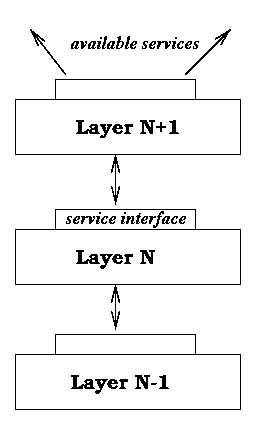 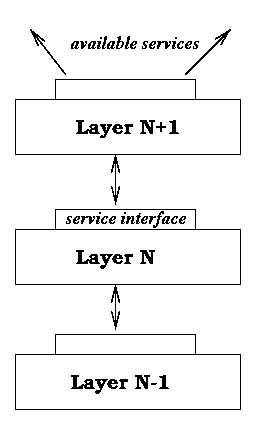 Layer N+1 Protocol
Layer N Protocol
Layered Architecture
Entities in the same layer on different hosts interact (peer entities) through a protocol.
An entity can be an IO chip, a process, a procedure, etc
A protocol governs how communication should happen between entities in the same layer on different hosts. 
Entities on the same machine between two adjacent layers interact through the service interface.
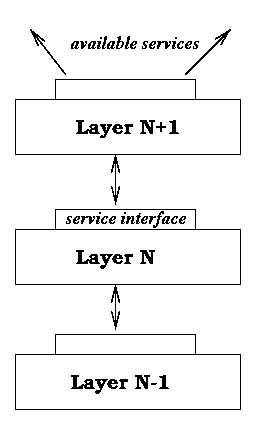 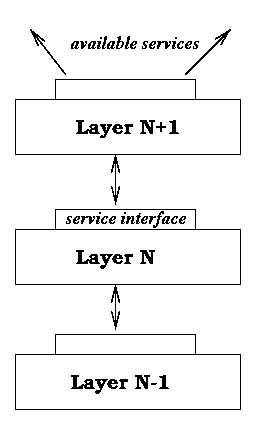 Layer N+1 Protocol
Layer N Protocol
Type of Communication Services
Reliable and unreliable – loss or no loss of packets
reliable: all packets sent are received correctly
unreliable: packets sent may not be received

Connection-oriented service & connectionless service  -- order of packets
Connection-oriented -- like the telephone.
Establish the connection, use the connection, then release the connection.  Even when multiplexed, minimal header information
The packets received are in the same order as the packets sent. 
Connectionless  (datagram) -- like the postal system.
Each message carries its destination’s address and is routed to the destination independently.
The packets received may not be in the same order as the packets send.
Type of Communication Services
Four combinations of service types:
Reliable connection-oriented
Reliable connectionless
Unreliable connection-oriented
Unreliable connectionless
Example:
send 1 2 3 4 5
receive: 1 2 3 4 5
                 1 3 2 5 4 
                 1 2 4
                 3 1 4
Many applications use reliable connection-oriented service. Why not just do reliable connection-oriented all the time?
ISO/OSI Reference Model
ISO: International Standards Organization
OSI: Open Systems Interconnection.
Seven layers ISO/OSI reference model:

Application                                                       Appl ication
Presentation                                                      Presentation
Session                                                             Session
Transport                                                          Transport
Network                        Network                       Network
Data Link                      Data link                       Data link
Physical                         Physical                        Physical
7-Layer ISO/OSI Reference Model
Physical layer: how to transfer bits over a physical link
 conversion of bits into signals, what is 0, 1? How long does a bit lasts? How many pins in a connector?
Data link layer: how to transfer frames between directly connected entities
A frame is a sequence of bits as one unit
Network layer: how to send a packet to the destination that may not be directly connected
Transport layer: how to achieve end to end communication.
Lowest layer with end to end communication, not run on routers.
7-Layer ISO/OSI Reference Model
Session layer: allows users to establish session, enhanced services.
Checkpointing.
Presentation layer: provides general solutions to users.
Compression, syntax conversion, cryptography
Application layer: variety of protocols that are commonly used.
Email, FTP, Telnet: these are all network applications that call tcp_send, and tcp_recv routines to perform communications.
TCP/IP Reference Model
The 7-layer OSI/ISO reference model is well throught-out, but does not have real implementation.
Internet had already been built when the 7-layer model was developed. Internet does not follow this 7 layer model.
TCP/IP reference model:
Application layer   (ssh, FTP SMPT, DNS, NNTP, HTTP) --- application, presentation, session
Transport layer (TCP, UDP)
Internet layer (IP) – network
Host to Network layer (Ethernet, FDDI, X.25)  -- data link, physical
TCP/IP Reference Model
Application layer   (HTTP, SSH, FTP SMPT, DNS, NNTP)
Interface – socket programming: (socket, TCP_send, TCP_recv, UDP_send, UDP_recv)  -------  OS interface (system calls)
Transport layer (TCP, UDP)  -- performed at the end host
Major function: end-to-end communicate
TCP (transmission control protocol): reliable connection-oriented
UDP (user datagram protocol): unreliable connectionless 
Interface: (IP_send, IP_recv)
Internet layer (IP) – unreliable connectionless  -- performed at routers (and end-hosts)
Major function: Routing – packet can reach destination multiple hops away
A packet switching network based on connectionless communication. Hosts send packets into the network and then the packets travel independently to their destinations. 
Format conversion: for different networks.
Packet format and protocol: IP
Interface – network dependent, Ethernet: (Eth_send, Eth_recv)   ----    HW/SW interface
Host to Network layer (Ethernet, FDDI, X.25)
Major function: Communication between directly connected devices
Undefined, rely on the existing technology - must be able to send IP packets over this layer.
Networked Applications
Application layer   --- this is where network applications are!
Interface – socket programming (OS system call interface)
Transport layer (TCP, UDP)
Internet layer (IP)
Host to Network layer (Ethernet, FDDI, X.25)

Network applications: Use TCP or UDP (through socket programming) to perform communication between programs (application) on different machines.
A network application usually has its own protocol, which decides how the programs in the application will communicate.
Port number
The port number is a 16-bit number
0 to 1023 are reserved ports to well known services
Example: ssh (22), http(80)
1024-65535 are ephemeral ports that you can use for your application.
 Many ports are blocked by the firewall, so to open to public, you need to work with the system administrator.
On linprog, use port 50000 and above for your application.

You can try to connect to a service using telnet from linprog
Try ‘telnet www.cnn.com 80’ and then ‘GET / HTTP/1.1’.
Networked Applications
Application layer   --- this is where network applications are!
Need to have a way to identify another application on another machine
This is done through the pair: (IP address, port number)
IPv4 addresses are 32 bit binary numbers
Often represented as dotted decimal notation – 4 decimal values, each representing 8 bits in the range 0 to 255
 Example linprog1.cs.fsu.edu, 128.186.120.188
It is supposed to be replaced by IPv6, but is still going strong
IPv6 addresses are 128 bits binary numbers
Machines often have both IPv4 and IPv6 addresses
Network performance metrics
Network performance metrics
Network performance metrics
Bandwidth determines the message injection (and transmission) time
Let W bits per second be the bandwidth of a link. Given a message of size M bytes (or 8M bits), it will take 8M/W seconds to transmit the message: transmission time = 8M/W
What is the transmission time to send 10000 bits over a 1Gbps link?
Time of flight (propagation delay) is another component of the hardware communication time
The time between the first bit is placed on the wire in the sender to the time it reaches the receiver. This time is bounded by the speed of light. 
If we send a message from Tallahassee to LA (distance roughly 3000 miles), what is the time of flight for this message assuming that the signal propagation speed on the wire is 2/3 of the speed of light (300,000,000 meters per second)?
The distance of a geostationary satellite from the earth is 22,236 miles (35,786km), estimate the communication latency when a communication goes through the such a satellite?
How does Space X’s Starlink make this work?
Network performance metrics
End-to-end latency: the amount of time from the time the sender calls write() to the time the receiver receives the data. 
Software time at both sender (OS runs the write() code) and receiver (interrupt and OS runs the read() code) and 
Hardware time: propogation time (time of flight) + transmission time 
The propogation time is determined by the physical law (bound by the speed of light).
Network performance metrics
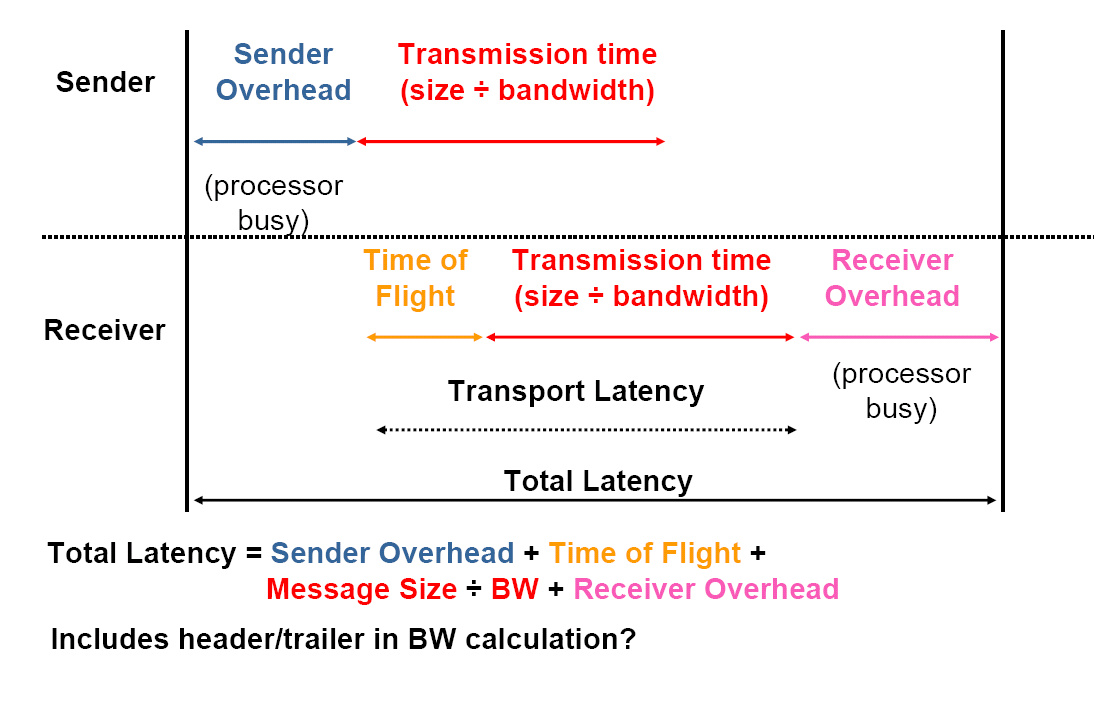 Network performance metrics
End-to-end bandwidth: the amount of data transferred / the time to transfer the data from sender to receiver.
An application: Internet speed test
In an Internet speed test, 500MB of data is transferred in 10 seconds over the uplink, what is the uplink bandwidth?
Overview of TCP/IP Protocols
Application layer (email, http, ssh, ftp, etc)
The things that we use daily. 
Main functionality: run application protocols
Transport layer (TCP, UDP)
Allows processes (on different machines) to communicate (reliably or unreliably) with each other.
Main functionality: end-to-end communication (reliability)
Network layer (IPv4, IPv6)
Allows machines to talk to one another
Main functionality: routing/fragmentation/internetworking
Host to Network layer (Ethernet)
Allows directly connected machines to talk to one another
Main functionality: medium access, encoding
24
Some TCP/IP Protocols
TCP: transmission control protocol
connection-oriented, reliable, full duplex, byte stream service
UDP: User datagram protocol
Connectionless, unreliable 
IPv4: Internet Protocol, version 4. 
The protocol that glues the Internet together. Provides (unreliable) packet delivery service for TCP, UDP, ICMP, IGMP.
IPv6: Internet Protocol, version 6.
128 bits address, newer version of Internet Protocol.
Will it ever happen?
25
Some TCP/IP Protocols
ICMP: Internet Control Message Protocol.
Handles errors and control information for IP (ping, traceroute).
IGMP: Internet Group Management Protocol.
Used in IP multicast

Socket Programming:
The use of  TCP and UDP
Can also access the lower layers directly (raw socket)
26
User Datagram Protocol (UDP)
Unreliable/connectionless service
Data may be lost, duplicated and reordered.
Client/server don’t have any long term relation.
Can perform (unreliable) multicast.
Interface
socket, bind, sendto, recvfrom
Can also use the TCP interface (connect/read/write)
27
Transmission Control Protocol (TCP)
Connection-oriented, reliable, full duplex, byte stream service
Interface
socket, bind, listen, accept, connect, read, write, close.
An analogy
Socket: telephone
Bind: assign telephone number to a telephone
Listen: turn on the ringer so that you can hear the phone call
Connect: dial a phone number
Accept: answer the phone
Read/write: talking
Close: ???
28
Reliable Communications
Realizing reliable communication means a lot:
Sequence number, acknowledgement, retransmission, timeout (RTT)
Sliding window protocol for efficiency
Flow control
Connection establishment/release
29
Basic Functionality of TCP and UDP
Allow processes on different machines to communicate.
One crucial issue: addressing 
how to identify your peer?
Two components: identifying the peer machine and identifying the peer process.
Identifying peer machine: IP address

A unique identifier for each network interface connected to an IP network.
A machine may have multiple IP addresses, one for each interface.
30
IP Address (IPv4)
32 bit binary number (IPv4)
Represented as "dotted decimal" notation: 
4 decimal values, each representing 8 bits (octet), in the range 0 to 255. 

Example:
Dotted Decimal:   140 .179 .220 .200
Binary: 10001100.10110011.11011100.11001000
31
IP Address Structure
Two parts.
Network prefix
Host ID (remaining).
Network Prefix      Host ID
0
31
32
Identifying Processes
Using PID?

Port - A 16-bit number to identify the application process that is a network endpoint.

Reserved ports or well-known ports (0 to 1023)
Standard ports for well-known applications. 
	Telnet (23), ftp(21), http (80). 
	See /etc/services file on any UNIX machine for listing of services on reserved ports

Ephemeral ports (1024-65535) 
For ordinary user-developed programs.
33
Identifying Connection
A 5-tuple that completely specifies the two end-points of a connection:
{protocol, local-IP, local-port, remote-IP, remote-port}
34
The Byte Order Problem
Two ways to store 16-bit/32-bit integers
Little-endian byte order (e.g. Intel)




Big-endian byte order (E.g. Sparc)



See example1.c
High-order byte              Low-order byte
Address A
Address A+1
High-order byte              Low-order byte
Address A
Address A+1
35
Network-byte Ordering (Cont.)
How do two machines with different byte-orders communicate?
Using network byte-order
Network byte-order = big-endian order
36
Network-Byte Ordering (Cont’d)
Converting between host and network byte order
htonl, htons, ntohl, htohs
See example2.c
#include <netinet/in.h>
uint16_t htons(uint16_t host16bitvalue);
uint32_t htonl(uint32_t host32bitvalue);
uint16_t ntohs(uint16_t net16bitvalue);
uint32_t ntohl(uint32_t  net32bitvalue);
37